Примеры
Мысли-Действия-Чувства
Примечание: некоторые примеры – реальные, другие – вымышленные
Вихревое 
уравнение
Распознавание облаков
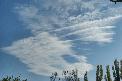 Шаблоны
RGB спутниковые снимки
Обзор финасирования обучения
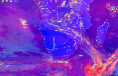 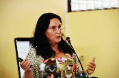 Подготовка презентации
$£¥$
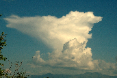 Прогноз гроз - для новичков
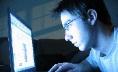 Проведение вебинара
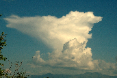 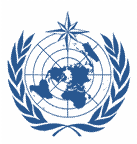 Прогноз гроз - продвинутый уровень
ВМО – Ваш друг
Инструктаж лётного состава
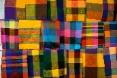 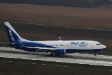 Культура и образование
Ян Белл
7 Ноября 2012
Кликните на любую тему или используйте стрелки
Некоторые примеры (из множества возможных)
* У обучающихся может быть различный начальный уровень
Меню
Использование комбинаций спутниковых каналов RGB для выявления характеристик и явлений
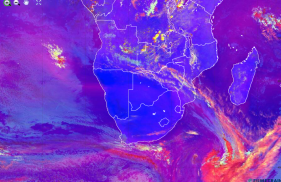 Меню
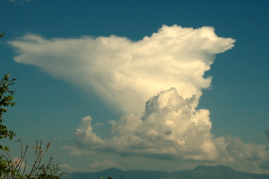 Прогноз грозы – Для новичков
Меню
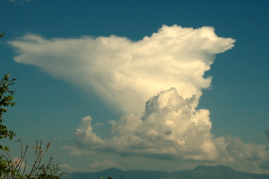 Прогноз гроз – продвинутые прогнозисты
Меню
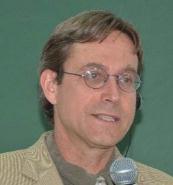 Внимательность преподавателей к культурным особенностям и стилям научения студентов
Занятие в рамках регионального курса ВМО по подготовке преподавателей
Патрик Пэрриш
Меню
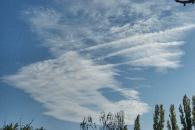 Распознавание облаков
Меню
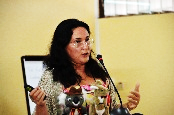 Подготовка презентаций
Какие у Вас есть идеи?
Меню
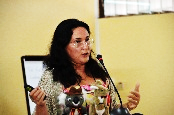 Подготовка презентаций
Меню
Проведение вебинара
Меню
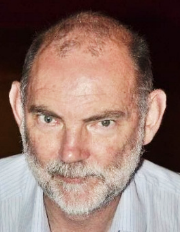 ВМО - Ваш друг
Занятие в рамках регионального курса ВМО по подготовке преподавателей
* ETRP - Бюро по образованию и подготовке кадров ВМО (Бюро по ОПК)
Джефф Вилсон
Меню
Инструктаж лётного состава
Анализ того, что думают и чувствуют лётчики при прохождении инструктажа
Меню
Выучить уравнение вихря
Меню
Обзор финансирования обучения
$£¥$
Меню